Figure 3. Effects of left parietal ccPAS on the I/O curve of left M1HAND. (A) The MEPs were recorded from ...
Cereb Cortex, Volume 25, Issue 2, February 2015, Pages 365–373, https://doi.org/10.1093/cercor/bht230
The content of this slide may be subject to copyright: please see the slide notes for details.
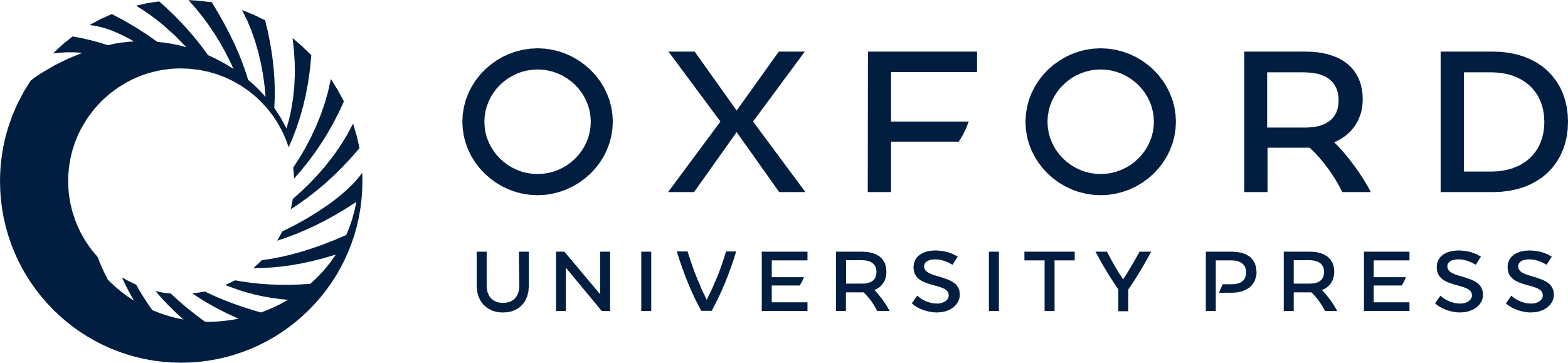 [Speaker Notes: Figure 3. Effects of left parietal ccPAS on the I/O curve of left M1HAND. (A) The MEPs were recorded from the right FDI with the intensities of TMS at 80%, 90%, 100%, 110%, 120%, 130%, 150%, 160%, and 170% of rMT. The plots represent the mean MEP amplitude averaged from all 12 subjects at different time points. The MEP amplitudes as a function of the TMS intensity at P60 and P120 were significantly different from those at baseline. The post hoc analysis showed an increased MEP amplitude compared with baseline at intensities of 120%, 140%, 150%, 160%, and 170% rMT at P60 and at intensities of 130%, 140%, 150%, 160%, and 170% rMT at P120. (B) There was no difference in the I/O curve between the baseline and 24 h after ccPAS. *P < 0.05; #P < 0.05.


Unless provided in the caption above, the following copyright applies to the content of this slide: Published by Oxford University Press 2013. This work is written by (a) US Government employee(s) and is in the public domain in the US.]